Dıe berufe
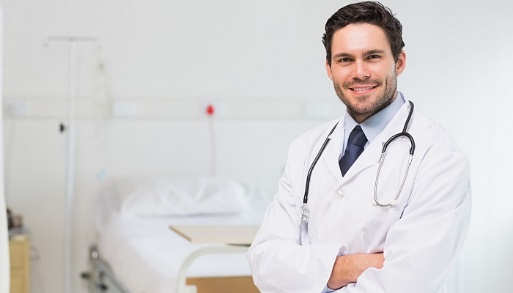 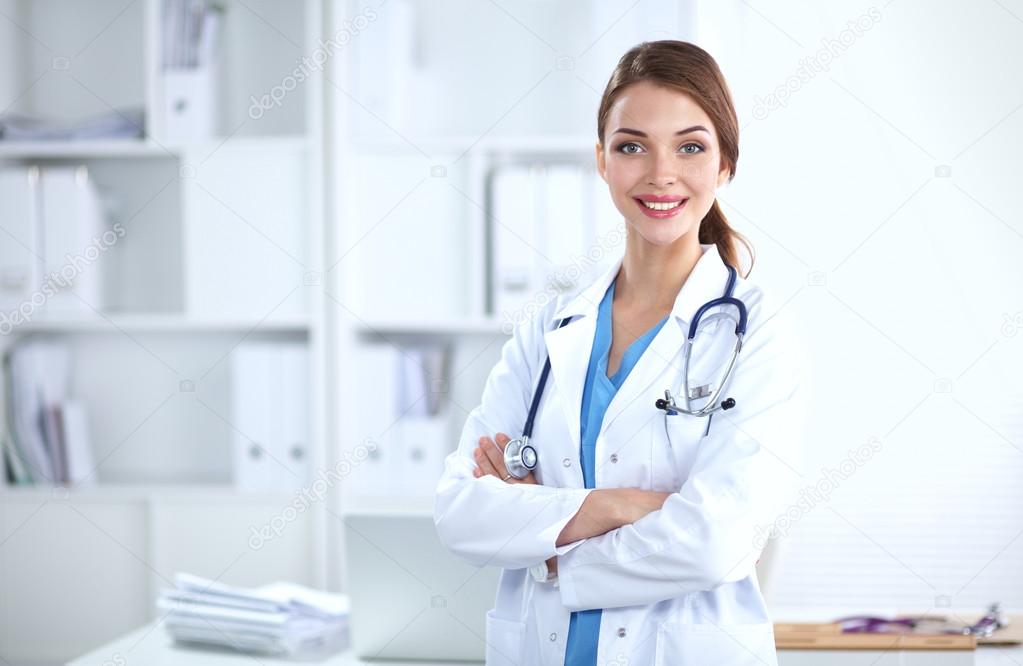 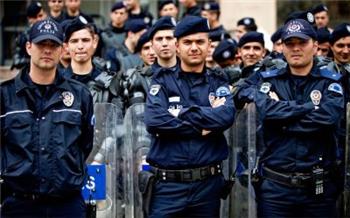 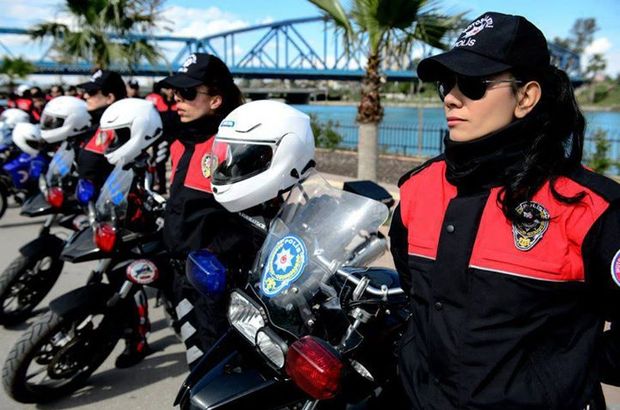 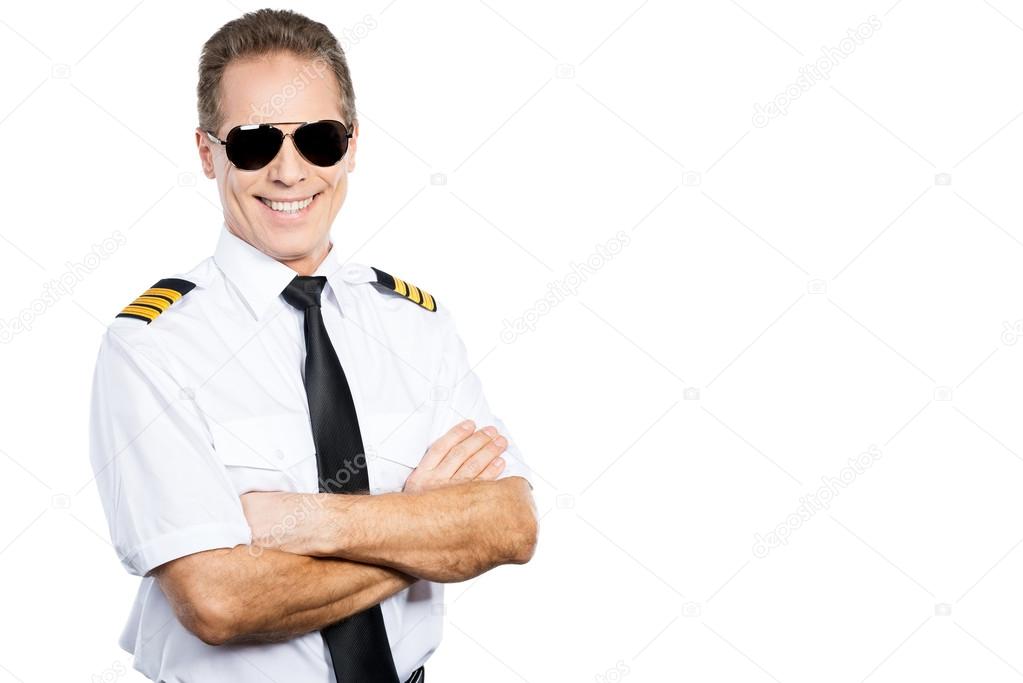 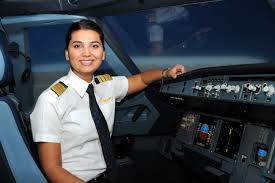 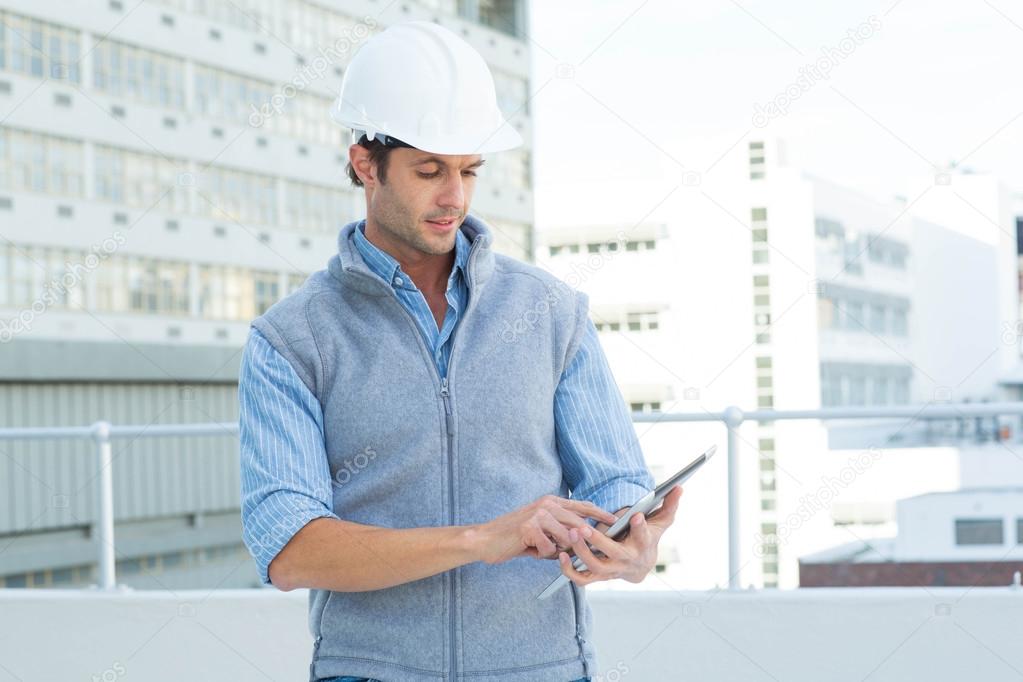 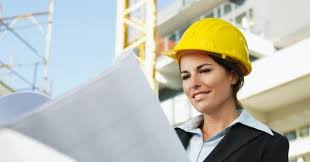 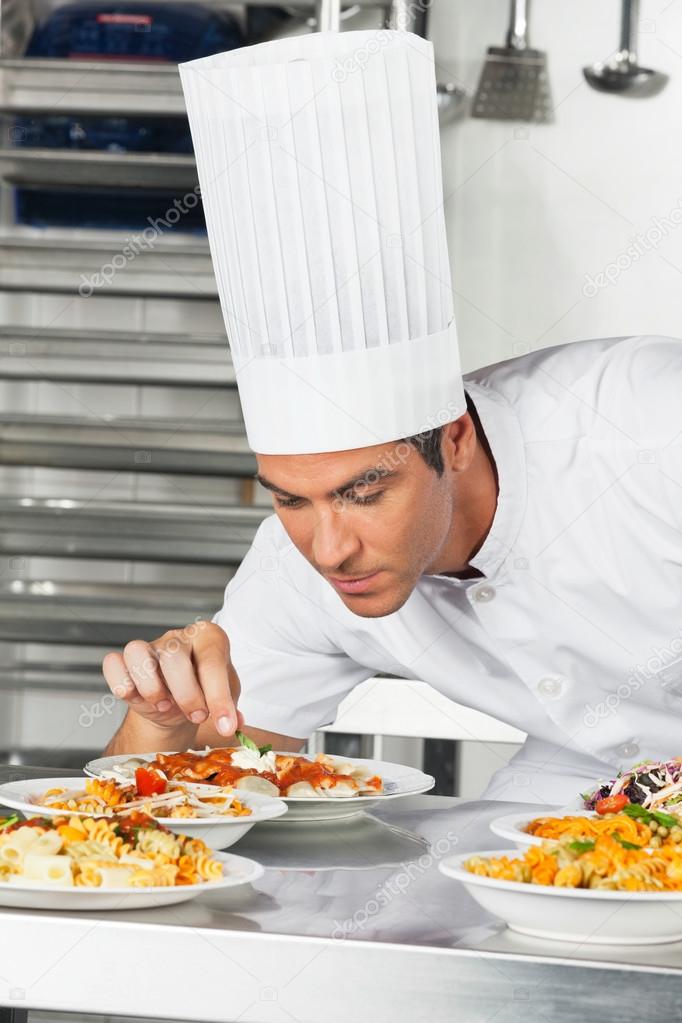 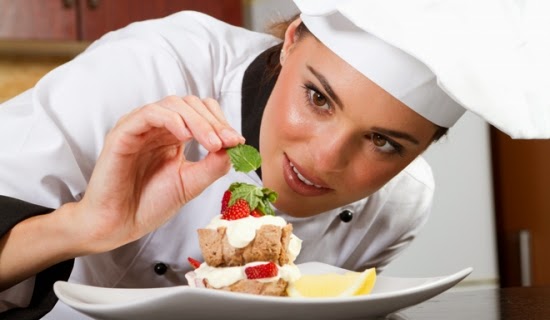 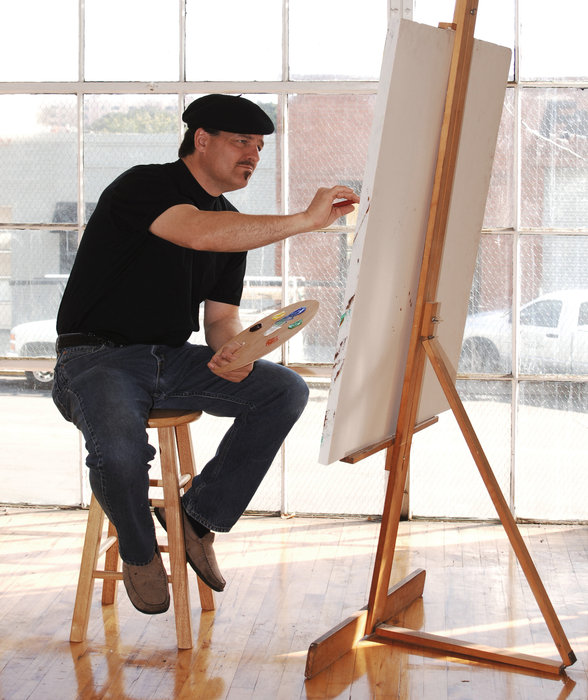 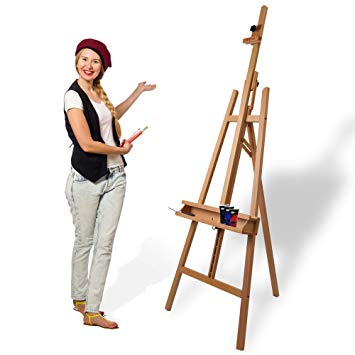 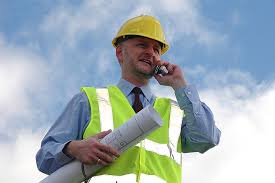 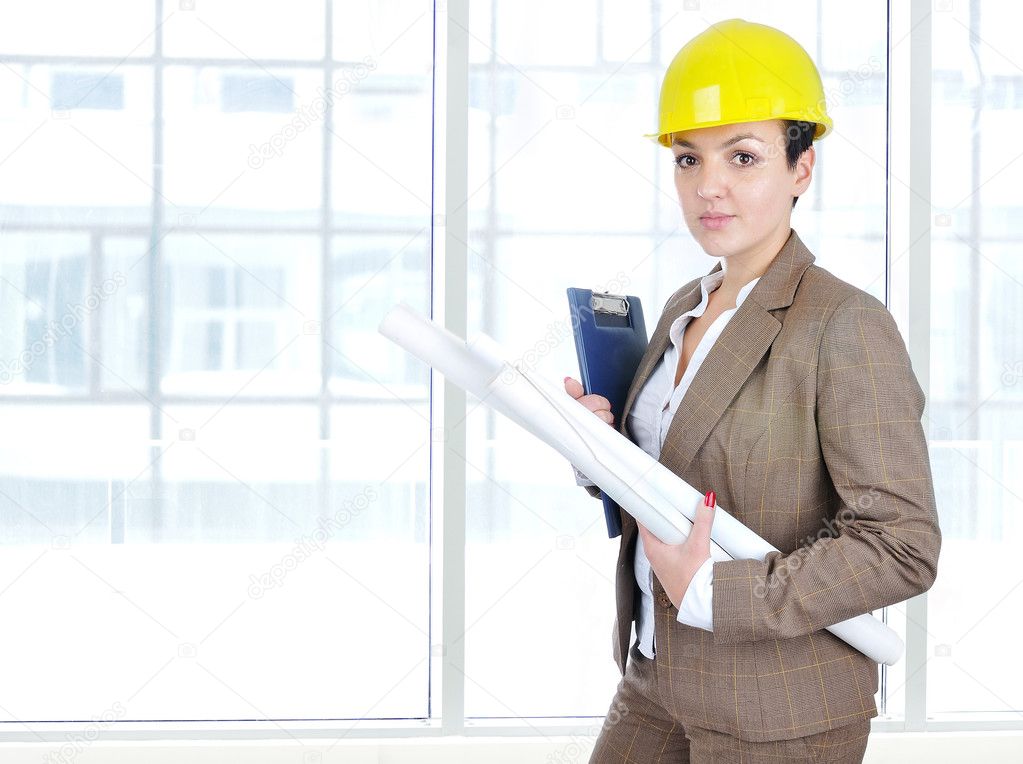 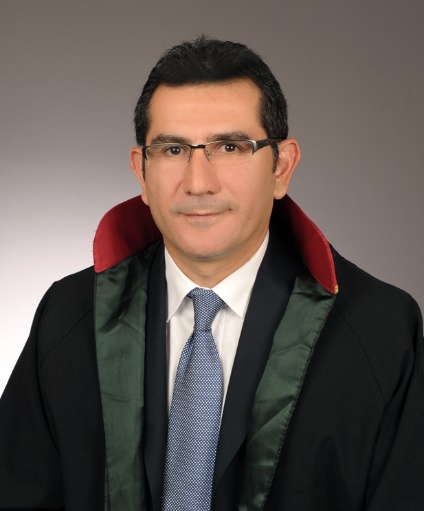 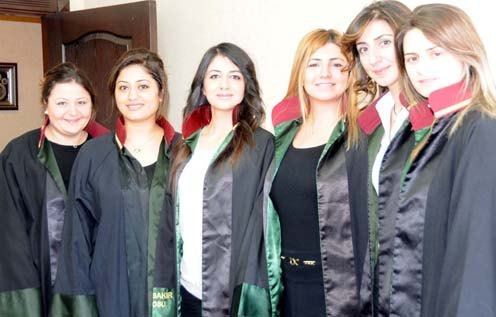 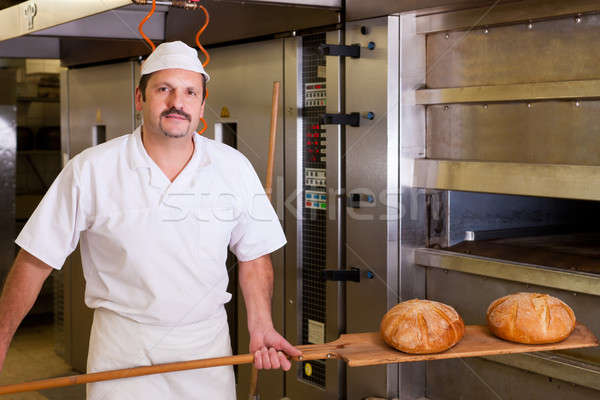 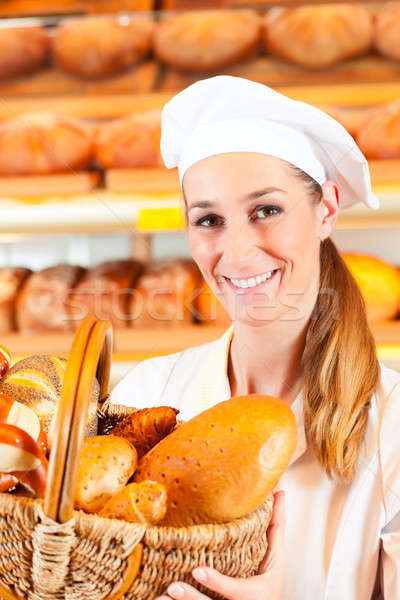 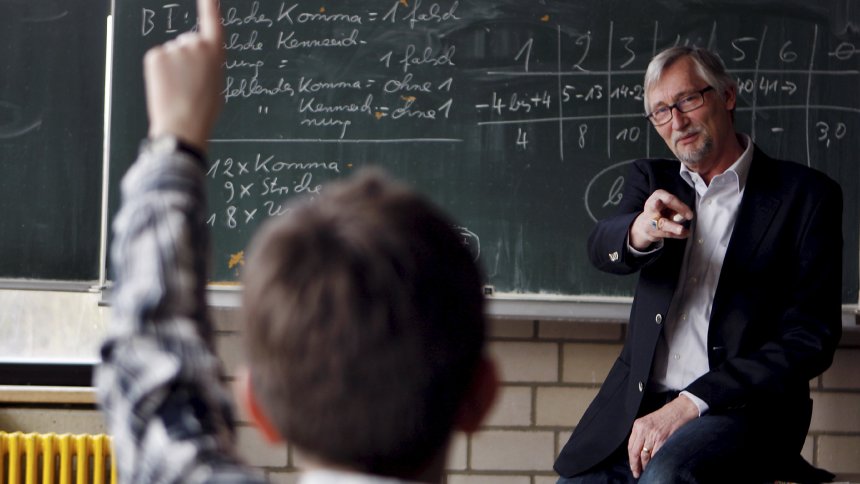 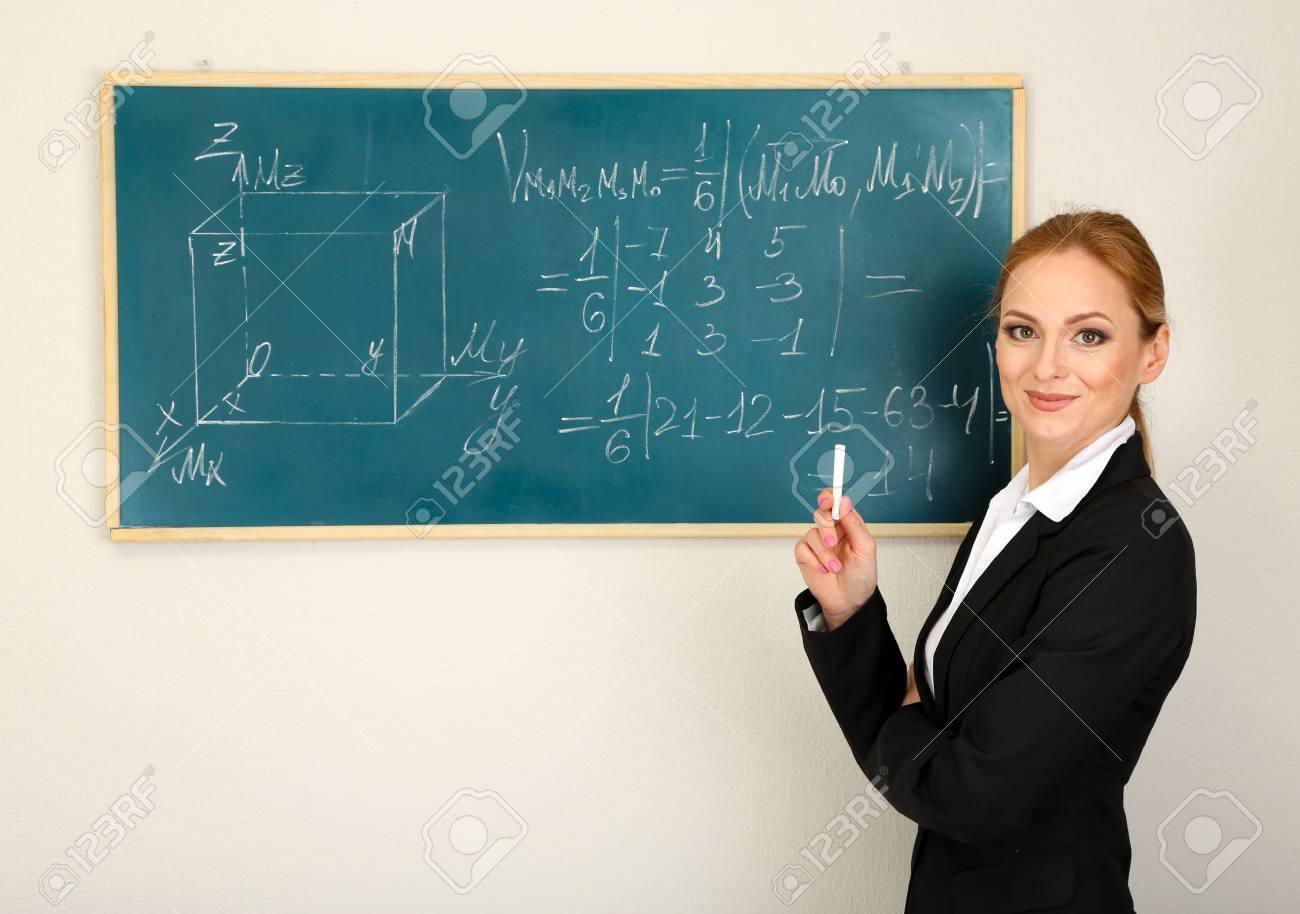 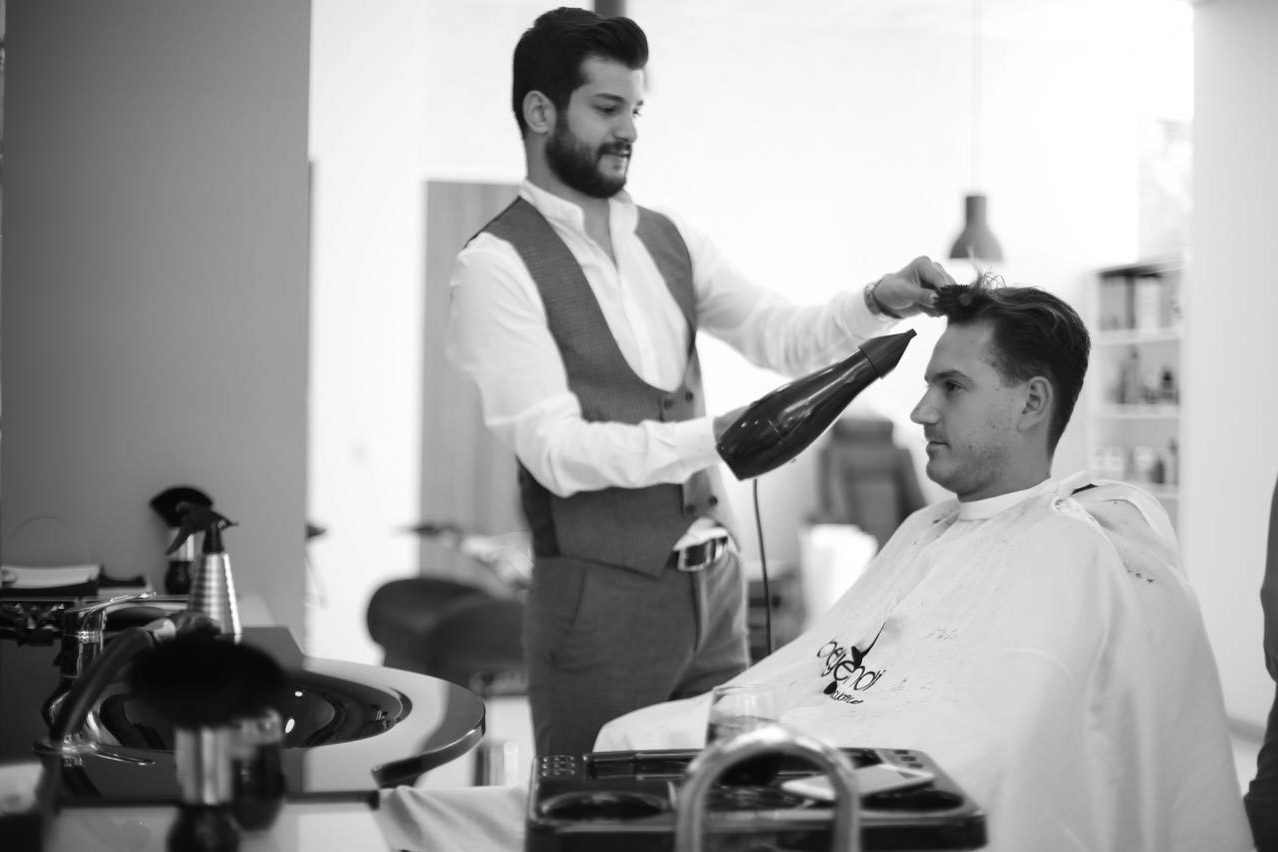 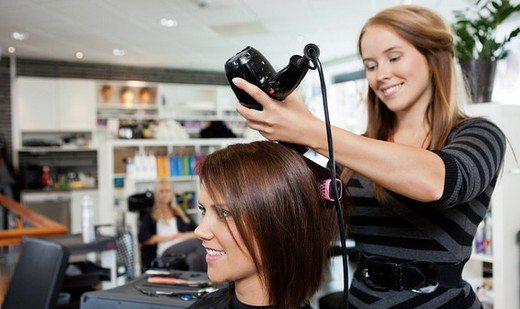 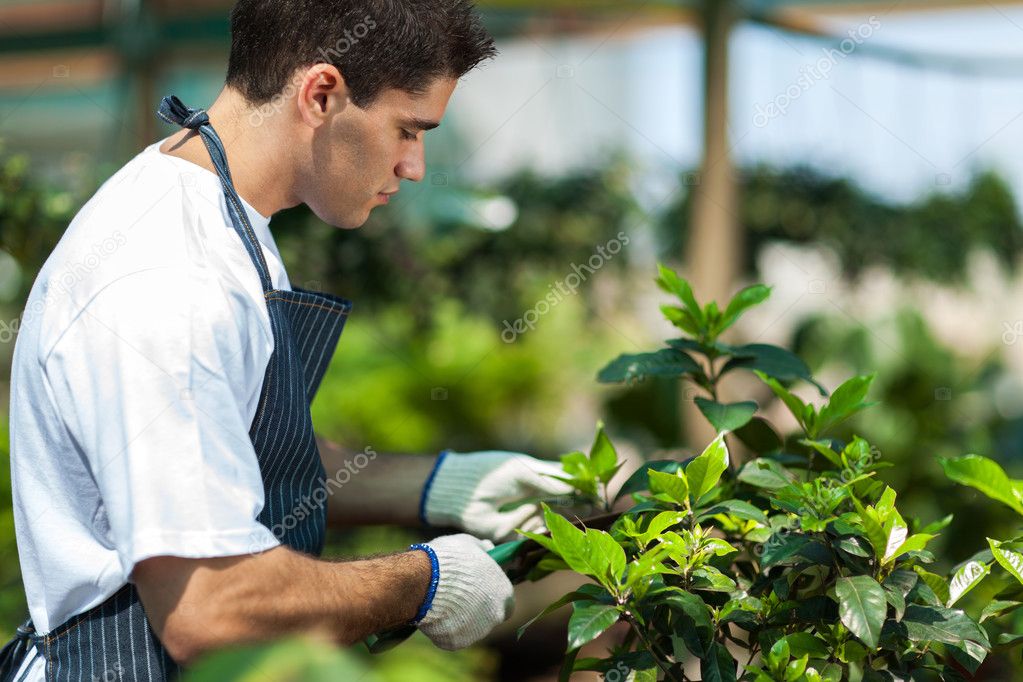 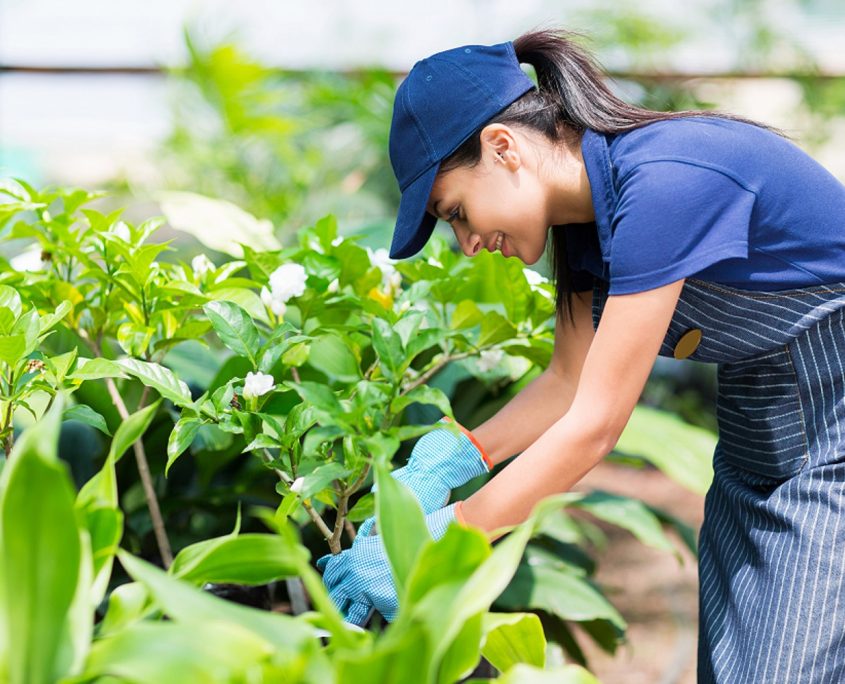 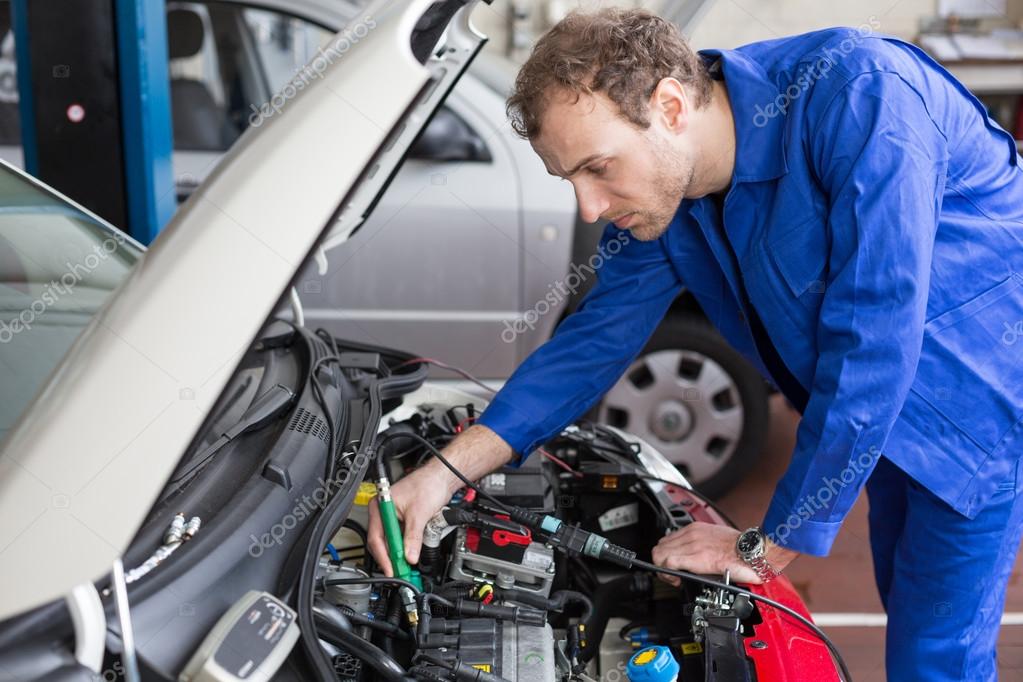 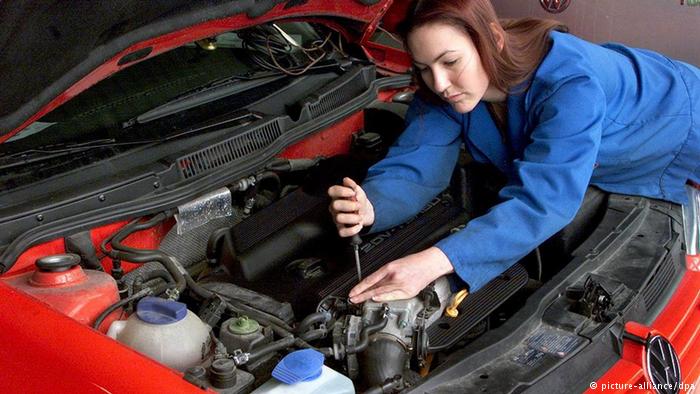 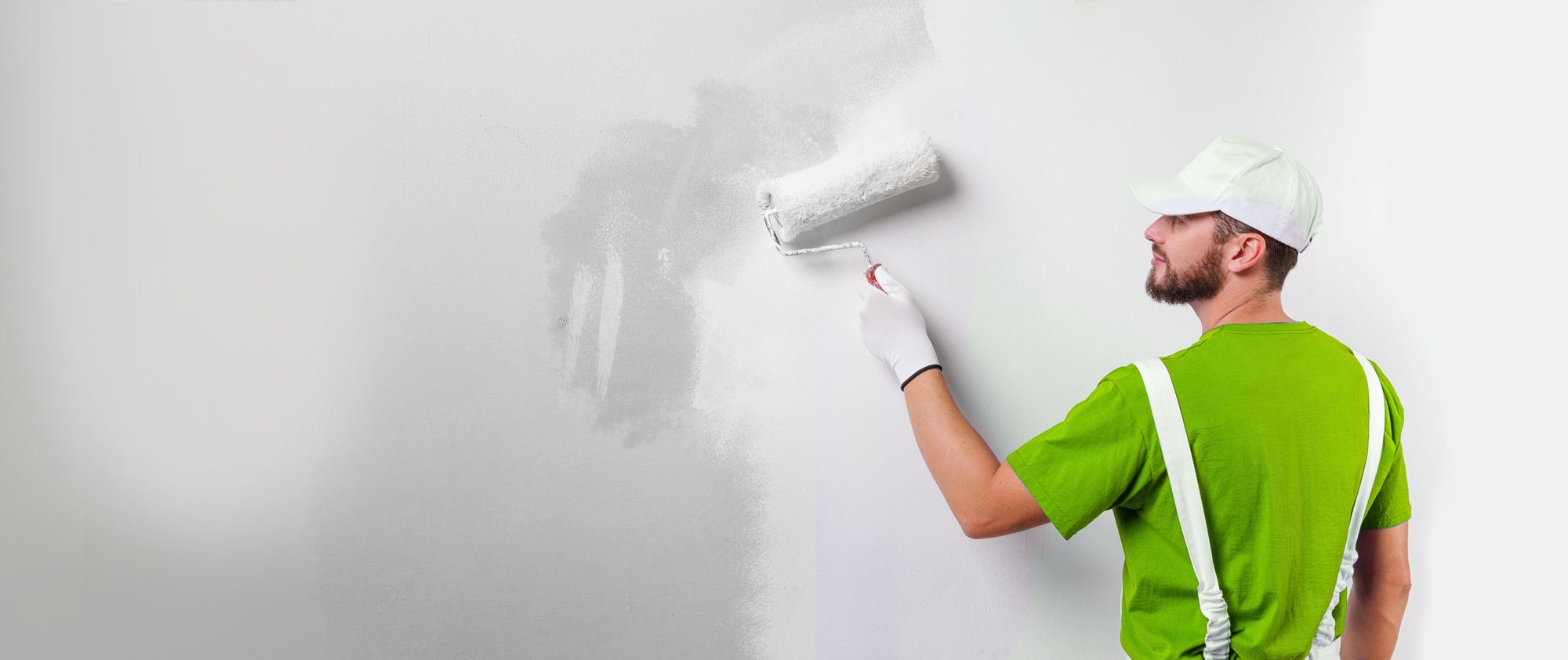 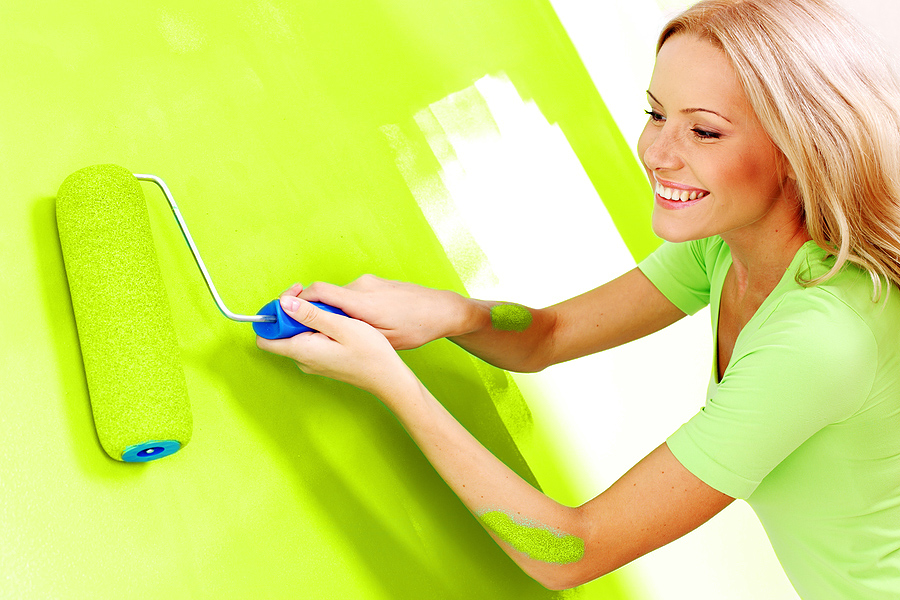